PTWS 
and
Tsunami Ready Coalition
PTWS-SC, 6-9 March 2023

Dr. Laura Kong, ITIC
Tsunami Ready Coalition
IOC Decision EC-55/3.5.1 (July 2022) Warning and Mitigation Systems of Ocean Hazards.  Part IV: Working Group on Tsunamis and Other Hazards related to Sea         Level Warning and Mitigation Systems (TOWS-WG) 
Approves the establishment of the UNESCO/IOC Tsunami Ready Recognition Programme as described in the working document “Tsunami Ready Programme –          Proposal for endorsement by IOC” dated 21 February 2022; 
Approves also 
(ii)  the Terms of Reference for the Tsunami Ready Coalition, as included under Annex 2 to this decision; 
Annex 1. Revised Terms of Reference of the Working Group on Tsunamis and            Other Hazards Related to Sea-Level Warning and Mitigation Systems (TOWS-WG) 
The membership of the TOWS-WG will be constituted by: 
a)  The Chairpersons of the four ICG-TWSs, the Scientific Committee of the UN     Ocean Decade Tsunami programme, the special Tsunami Ready Coalition, and representatives of the GOOS Steering Committee and IODE, 
b)  …
Annex 2.  Terms of Reference
Goal:  Contribute to increasing the number of Tsunami Ready recognized  
            communities as part of the UN Ocean Decade. 
Objectives:
The goal should be achieved through the following objectives: 
Raise the profile of Tsunami Ready in collaboration with critical stakeholders  across the UN system, interested regional organizations, national disaster management agencies and the public, 
Increase funding resources for the implementation of Tsunami Ready, 
Advise the TOWS-WG, TTDMP, and TTTWO on the implementation of Tsunami Ready, including on measures related to: 
flexibility with regards to accomplishing the indicators to allow for circumstances where formal bureaucratic frameworks/requirements may pose barriers, 
consideration of unique regional and/or local circumstances, 
recognition of similar standards already in place in some countries
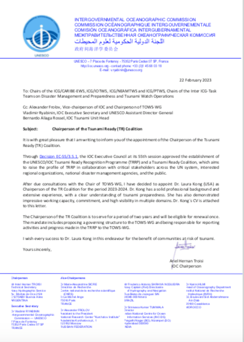 Annex 2.  Terms of Reference
The Coalition will not have a programmatic role with regards to the Tsunami Ready initiative; the technical aspects (i.e. IOC Manual & Guides, 74: Standard Guidelines for the Tsunami Ready Recognition Programme) will remain the mandate and responsibility of the TT-DMP and the respective ICGs. 

Organizational structure 
Given the potential size of the Coalition, the Chair of the Coalition will propose a governing structure to the TOWS-WG at its  sixteenth meeting. 
The Chair of the Coalition will be appointed by the Chair of IOC in consultation with the Chair of the TOWS-WG. 
Reporting:
The Coalition will report activities and progress to the TOWS-WG
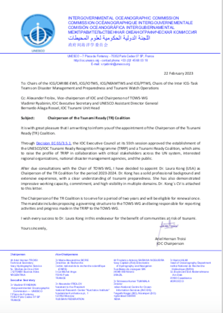 Annex 2.  Terms of Reference – Membership
Membership could include, as appropriate, representatives from international, regional and national organizations, such as:
National: 
AID National Agencies/Organizations 
Emergency Management Agencies/EDMAs 
French Inter- Ministerial for the Antilles Estate Major Zone (EMIZA) 
IOC & Tsunami National Contacts (TNCs) & Tsunami Ready Focal Points (TRFPs) 
National Commissions for UNESCO 
National Youth organisations, and 
relevant Members of the UN Ocean Decade Alliance with a focus on commitments towards Tsunami Ready actions;
International: 
IFRC 
International Association of Emergency Managers (IEAM) 
International Council for the Exploration of the Sea (ICES) 
Relevant ICG Working Groups and Task Teams 
Save the Children 
Tsunami Information Centres 
UNDP 
UNDRR
Regional: 
Arab League Educational, Cultural and Scientific Organization (ALESCO) • ASEANCaribbean Disaster Emergency Management Agency (CDEMA) 
CARIDIMA Youth Platform for DRM in the Caribbean. 
Coordination Center for Disaster Prevention in Central America and the Dominican Republic (CEPREDENAC) 
Directorate-General for the European Civil Protection and Humanitarian Ais Operations of the EC (DG-ECHO-EC) 
Islamic World Educational, Scientific and Cultural Organization (ICESCO) (Headquarters in Rabat, Morocco). 
Joint Research Centre of the European Commission (JRC-EC) 
Pacific Community (SPC) 
U-INSPIRE Alliance (Asia and the Pacific Alliance of Youth and Young Professionals in Science, Engineering, Technology, and Innovation for Disaster Risk Reduction and Resilience) 
UNESCAP
Thoughts
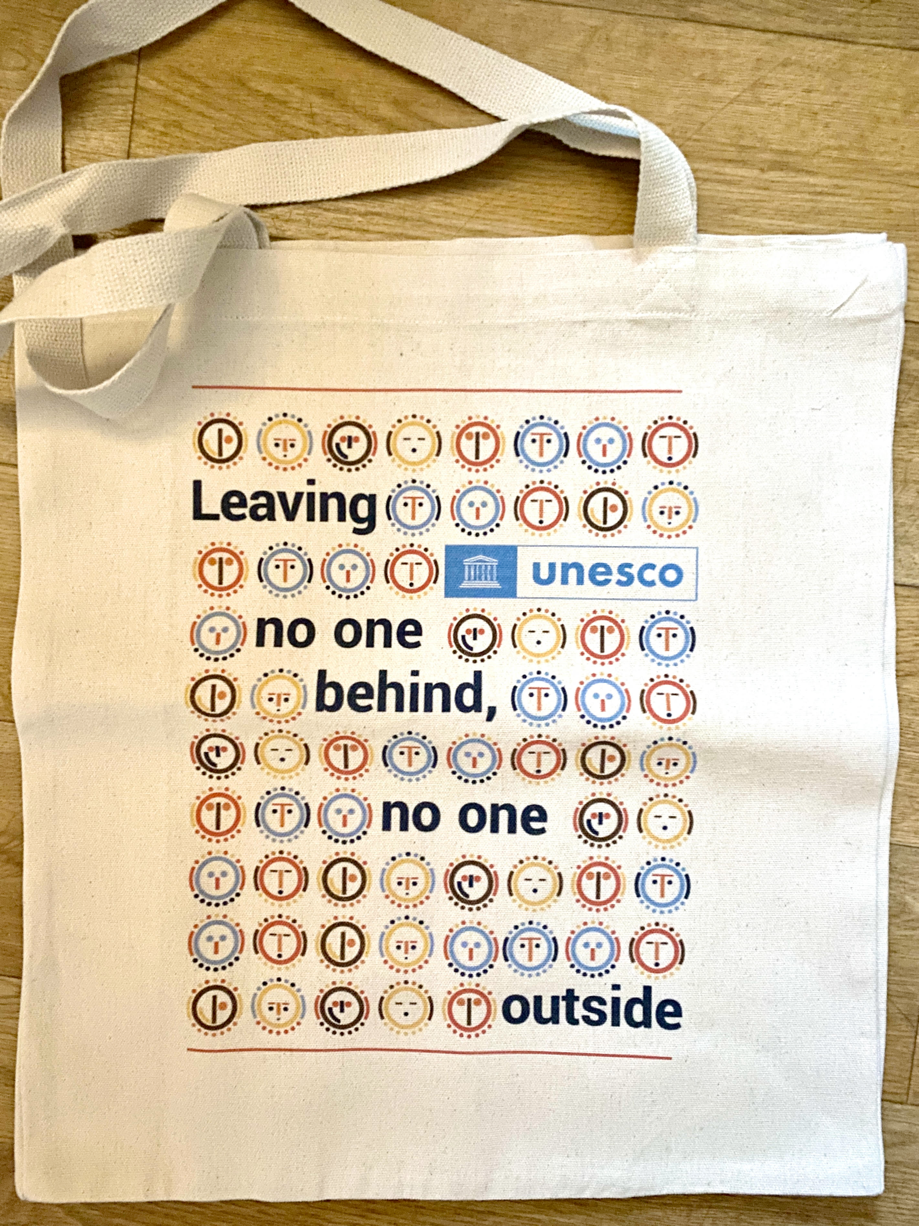 Gather, Listen, Ponder, Imagine
Broad, Narrow, Conservative, Wild
Looking Outside in, Inside out
Innovative, High-tech, Low-tech
PTWS support to Tsunami Coalition
Raise the profile of Tsunami Ready in collaboration with critical stakeholders  across the UN system, interested regional organizations, national disaster management agencies and the public
Increase funding resources for the implementation of Tsunami Ready, 
Advise the TOWS-WG, TTDMP, and TTTWO on the implementation of Tsunami Ready, including on measures related to: 
flexibility with regards to accomplishing the indicators to allow for circumstances where formal bureaucratic frameworks/requirements may pose barriers, 
consideration of unique regional and/or local circumstances, 
recognition of similar standards already in place in some countries
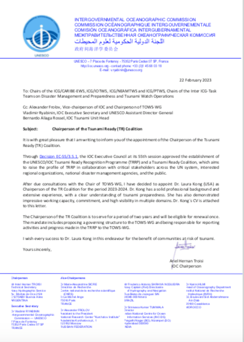 PTWS support to Tsunami Coalition
Raise the profile of Tsunami Ready in collaboration with critical stakeholders  across the UN system, interested regional organizations, national disaster management agencies and the public
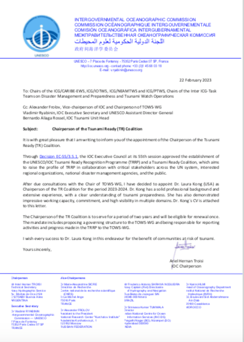 PTWS support to Tsunami Coalition
2.  Increase funding resources for the implementation of Tsunami Ready,
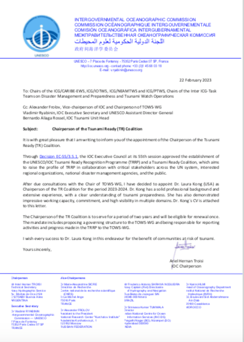 PTWS support to Tsunami Coalition
Advise the TOWS-WG, TTDMP, and TTTWO on the implementation of Tsunami 
      Ready, including on measures related to: 
flexibility with regards to accomplishing the indicators to allow for circumstances where formal bureaucratic frameworks/requirements may pose barriers, 
consideration of unique regional and/or local circumstances, 
recognition of similar standards already in place in some countries 


EXAMPLES – PRESENTATION OF PROGRESS
NZ
USA
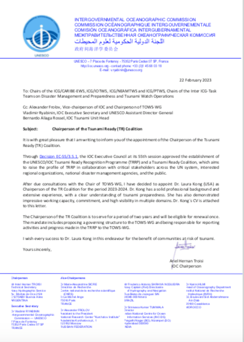 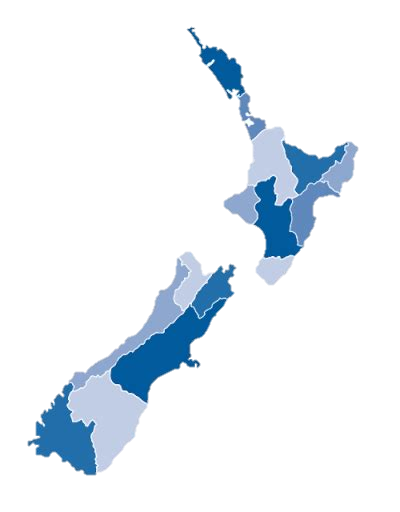 Tsunami Ready in New Zealand
There is interest at a national level to encourage the regional implementation of Tsunami Ready Recognition Programme, in support of the Ocean Decade Goal of 100% of all at risk communities “Tsunami Ready”.

This would be preferentially undertaken at the Civil Defence Group Level -   committees of local authorities within regional boundaries.
Tsunami Ready in New Zealand – key challenges
Tsunami risk reduction and preparedness is incorporated in an multi hazards approach within existing risk reduction strategies and emergency plans, rather than explicitly. 
We need a single national framework for this (avoiding multiple)
Ensuring that applying a global framework still empowers our ‘locally led, regionally coordinated, nationally supported’ approach to risk reduction and emergency response 
Some Groups are already facing potential changes (with associated cost) as part of a push for national alignment – so have to be careful that extra work is truly to improve the tsunami readiness of a community and not to solely obtain recognition.
Tsunami Ready in New Zealand – our way forward
NEMA’s ultimate goal is to empower the CDEM Regional Groups to be able to apply for Tsunami Ready recognition using near-to existing reporting requirements. 

What already aligns with Tsunami Ready requirements?
Administratively, Tsunami Reference Group exists, consisting of central Government, regional CDEM Group, and science agency representatives. 
CDEM Groups are required to submit Plans every 5 years – but not specifically for tsunami
A National Tsunami Warning and Advisory Plan, and mechanisms for early warning, are consistent across the country
Tsunami Ready in New Zealand – our way forward
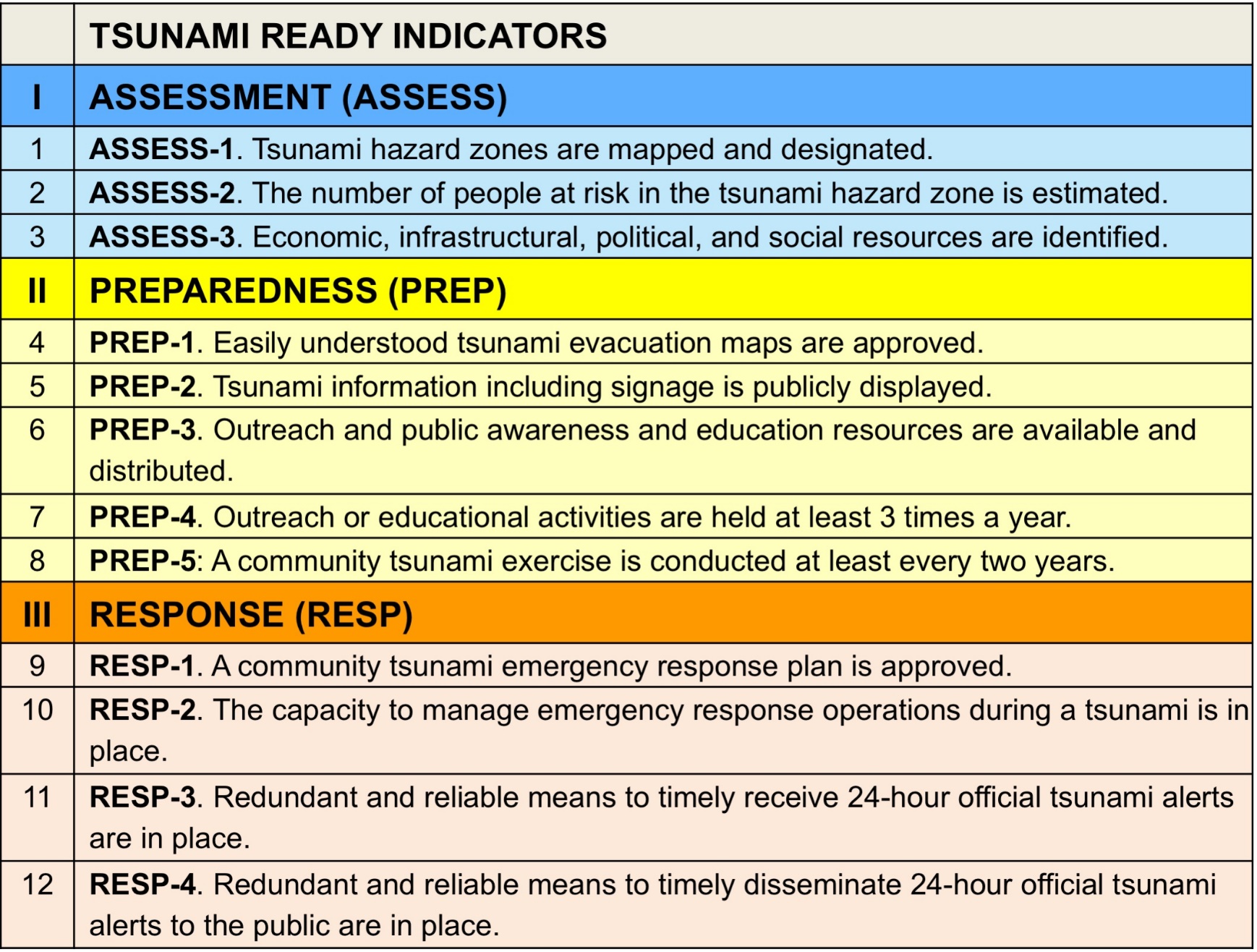 Regionally done
Regionally done as part of risk assessment, not explicitly reported
Regionally done
Nationally supported
National exercise – but focused largely on earthquake preparedness
Regionally required
National capability
Tsunami Ready in New Zealand – the concept
Some indicators can be met “as standard” across the entire country as they are either national capability OR legislatively required to be reported in the CDEM Group Plan. Some work is required at the national level to describe how these cross-reference to the Tsunami Ready indicators. 
Groups could then apply with supplemental information on remaining indicators, where these are optional national activities. 
New Zealand’s Tsunami Reference Group (or sub set) can be designated as a NTRB
Through this, with agreement from the CDEM Groups, we think we can move towards much of NZ being recognised as Tsunami Ready, OR report to the ICG progress towards the goal even without formal recognition
Tsunami Ready in New Zealand – an example
The UNESCO/IOC Tsunami Ready were used as the start point in the design of a Tsunami Work Programme at the initiative of a regional CDEM Group.

This Group considered the indicators in the context of the Region. The criteria for these were defined as must:
Have assessment of the start state as the baseline.
Have application and compliance with national standards.
Consider local-regional-national implications.
Be community-centric.
Be culturally appropriate.
[Speaker Notes: .]
Tsunami Ready Coalition
PTWS-SC, 6-9 March 2023

Dr. Laura Kong, ITIC